Project Title
Team Logos
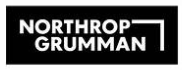 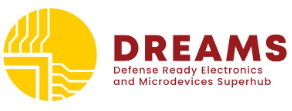 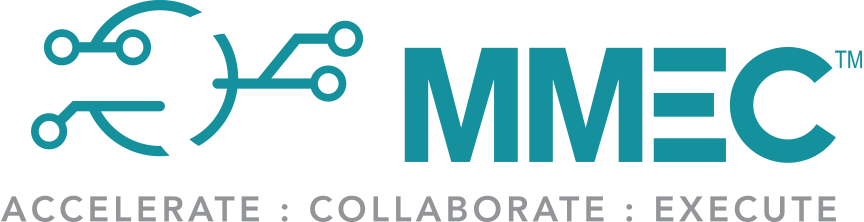 Lead Organization / PI / contact information
Technical Area and Impact

What application area does this proposal address? 
What are the proposed circuit performance objectives (metrics)?

What is the potential impact of the proposed effort? Who Cares?
What is potential technology transition strategy? Identify transition partners within DoD and/or commercial industry, if possible
Innovative Claims

What is the problem? Why is the solution challenging?
How is it done today, and what are the limits of current practice?
What is unique about your approach? Why will it succeed?
Include a graphic that summarizes the proposed effort if supportive
Technical Rationale, Risks, and Requirements

What enabling/supporting technology, if any,  is needed for the proposed approach?
What are the technical risks and how do you plan to address them?
Identify die area being requested (6mm x 4mm, 4mm x 4mm, or 5mm x 5mm)
Identify required EDA tools and number of intended users (team roster) 
Describe RF characterization capabilities (in house, outsourced, other, …)
Team Organization
Business sector – large business, small business, academia, government
Proposed team organization and rolls/responsibilities